Figure 2 Number counts for the galaxies and SExtractor-selected objects. The grey histogram shows the number counts ...
Mon Not R Astron Soc, Volume 402, Issue 2, February 2010, Pages 1273–1306, https://doi.org/10.1111/j.1365-2966.2009.15963.x
The content of this slide may be subject to copyright: please see the slide notes for details.
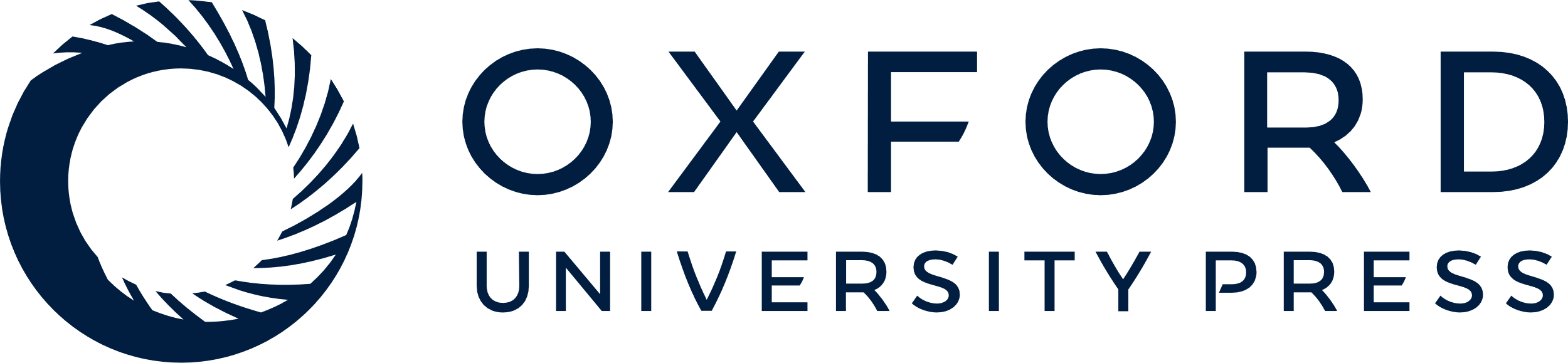 [Speaker Notes: Figure 2 Number counts for the galaxies and SExtractor-selected objects. The grey histogram shows the number counts for galaxies with redshifts and the open histogram for all objects. The object catalogue list appears complete to R= 21.5. The galaxy completeness drops significantly at R > 20.5.


Unless provided in the caption above, the following copyright applies to the content of this slide: © 2009 The Authors. Journal compilation © 2009 RAS]